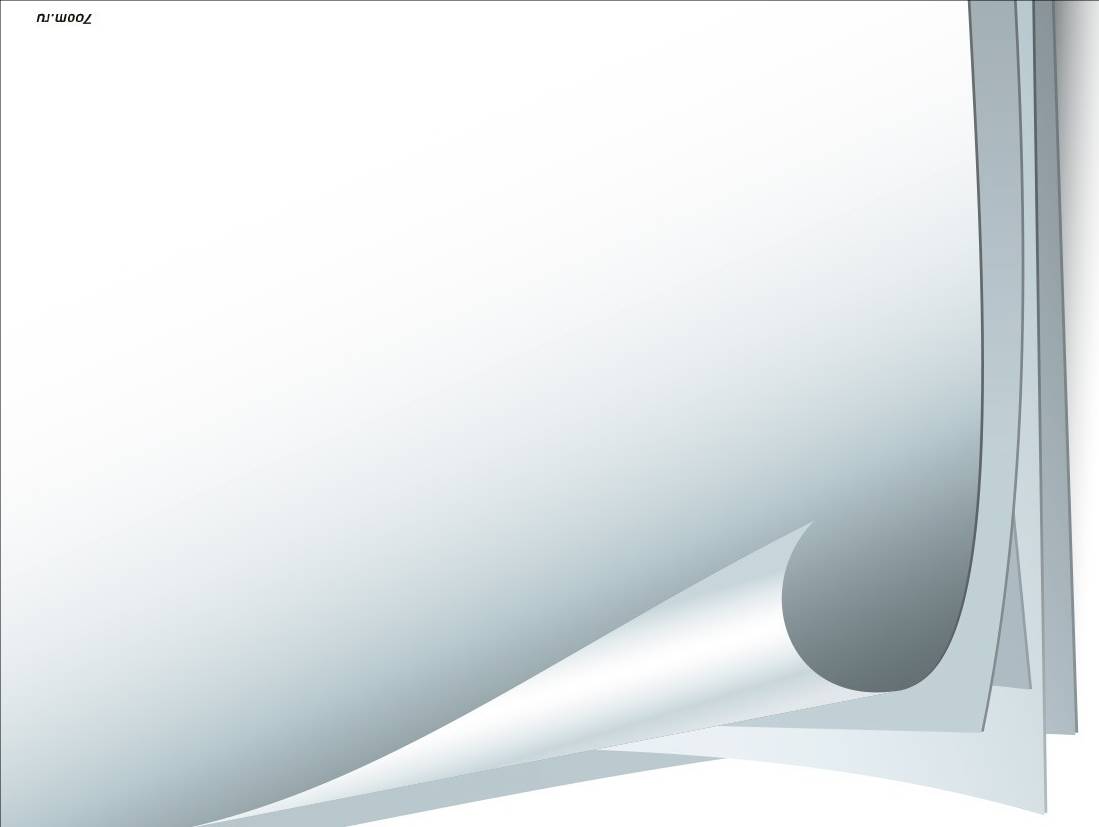 ПРЕПОДАВАНИЕ  ИСТОРИИ  В КОНТЕКСТЕ 
РЕАЛИЗАЦИИ  ИСТОРИКО-КУЛЬТУРНОГО  СТАНДАРТА
И КОНЦЕПЦИИ  НОВОГО  УМК 
ПО  ОТЕЧЕСТВЕННОЙ  ИСТОРИИ
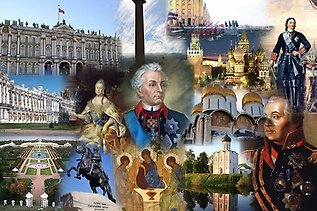 ФАСТОВА  ЕЛЕНА  ИГОРЕВНА, 
учитель истории  МОУ Гимназия № 16 Волгограда, кандидат педагогических наук
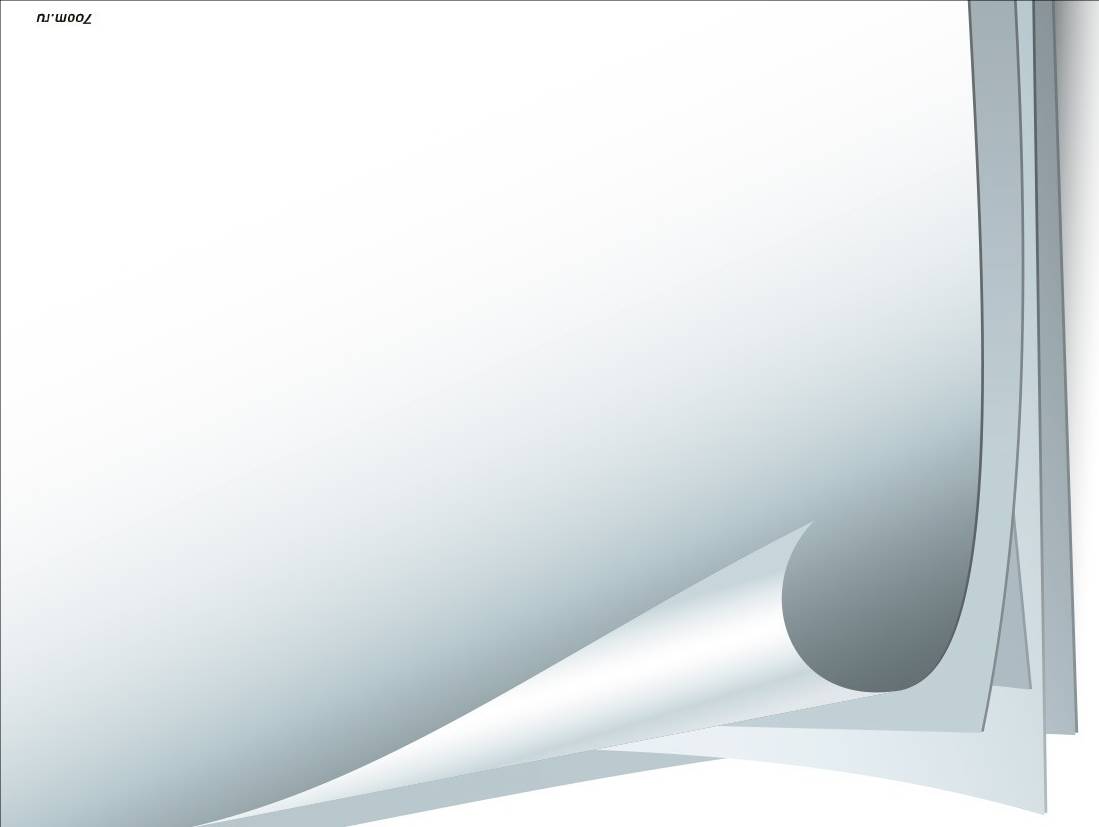 ВОПРОСЫ ДЛЯ ОБСУЖДЕНИЯ
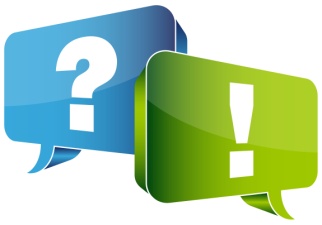 Культурно-исторический стандарт: цели и содержание    школьного исторического образования. 
Концепция нового  учебно-методического комплекса 
          по отечественной истории: основные подходы  к преподаванию истории:
1) преподавание истории с учётом многоуровневого представления истории и многоаспектного (многофакторного) характера истории; 
2) синхронизация курсов отечественной и всеобщей истории;
3) историко-культурологический, историко-антропологический, системно-  деятельностный подходы и технологии их реализации на уроках истории;
 4) изучение проблем духовной и культурной жизни России на уроках истории;
 5) реализация принципов дифференциации и индивидуализации образования при преподавании истории;
 6) виды исторической информации и способы работы  с ними на уроках истории;
 7) дискуссионные подходы к изучению «трудных вопросов истории».
ФГОС СРЕДНЕГО
(ПОЛНОГО)
ОБРАЗОВАНИЯ
ФГОС ОСНОВНОГО 
ОБЩЕГО ОБРАЗОВАНИЯ
ФЕДЕРАЛЬНЫЙ 
ПЕРЕЧЕНЬ УЧЕБНИКОВ
ОСНОВНАЯ ОБРАЗОВАТЕЛЬНАЯ ПРОГРАММА ОБЩЕГО 
ОБРАЗОВАНИЯ
РАБОЧИЕ ПРОГРАММЫ
ПРЕДМЕТНЫХ 
КУРСОВ
ИСТОРИКО-КУЛЬТУРНЫЙ
СТАНДАРТ
КОНЦЕПЦИЯ НОВОГО УМК ПО ИСТОРИИ
ФЕДЕРАЛЬНЫЙ ЗАКОН № 273-ФЗ
«ОБ ОБРАЗОВАНИИ В РОССИЙСКОЙ ФЕДЕРАЦИИ»
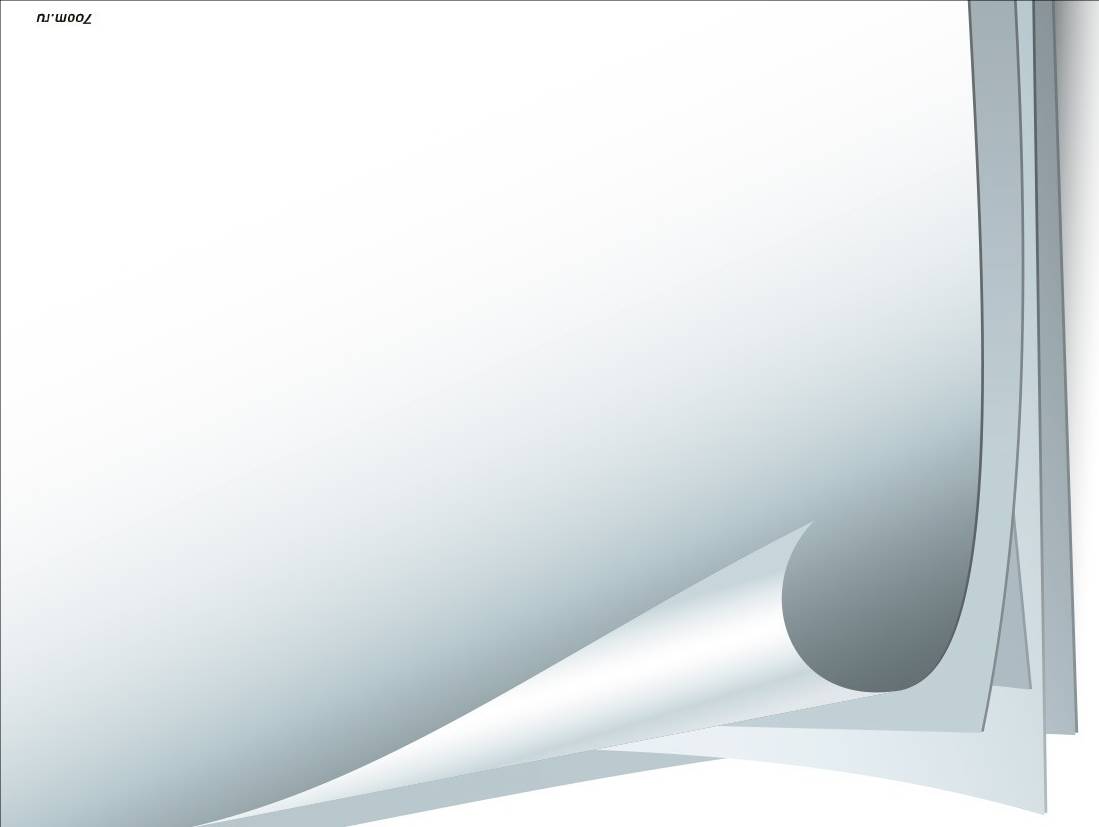 СТУПЕНИ ИЗУЧЕНИЯ ОТЕЧЕСТВЕННОЙ ИСТОРИИ
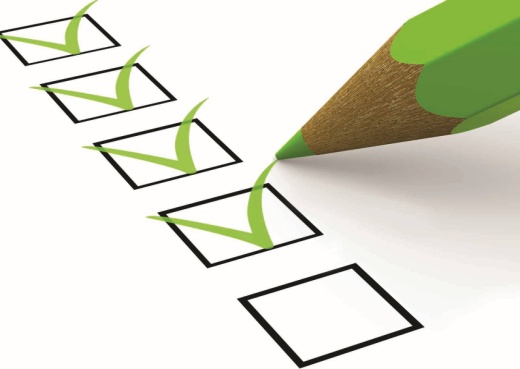 СРАВНИТЕЛЬНО-
ИСТОРИЧЕСКИЙ КУРС,
ПОДГОТОВКА К ГИА
ЛИНЕЙНАЯ СИСТЕМА
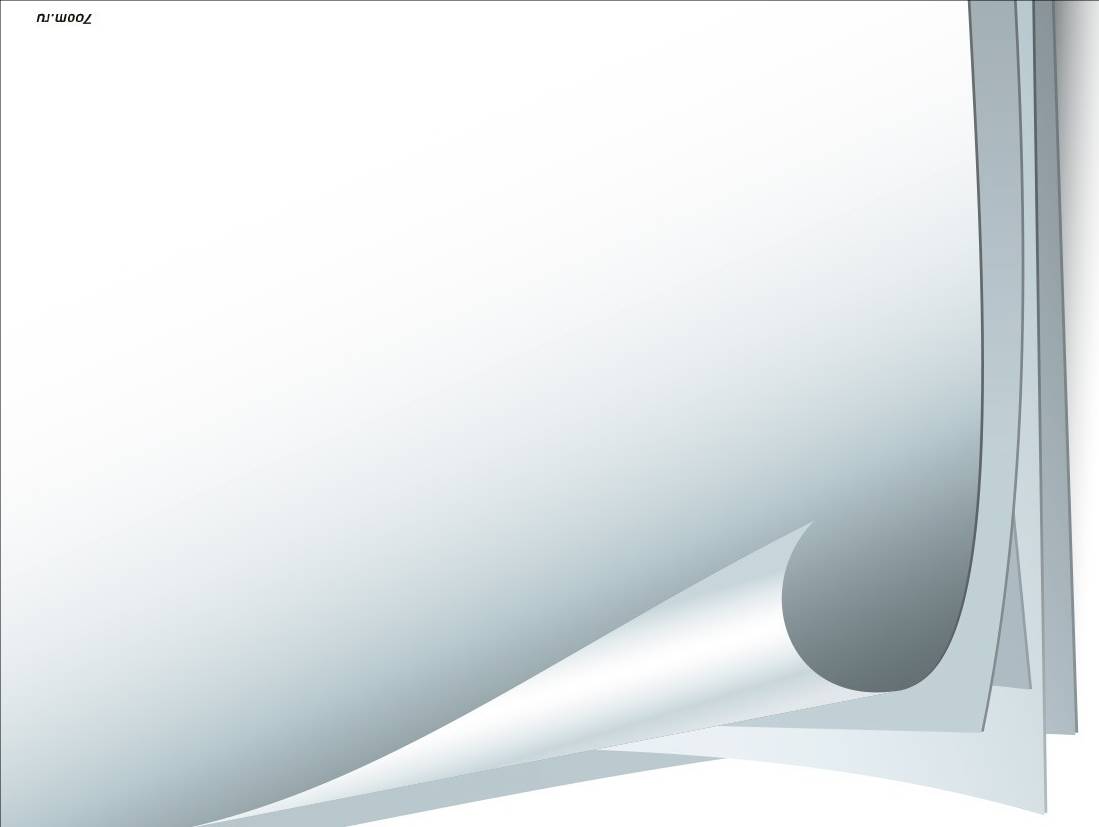 ИСТОРИКО-КУЛЬТУРНЫЙ СТАНДАРТ: НАУЧНАЯ ОСНОВА СОДЕРЖАНИЯ ШКОЛЬНОГО ИСТОРИЧЕСКОГО ОБРАЗОВАНИЯ



  Содержит принципиальные оценки 
ключевых событий прошлого
  Основные подходы к преподаванию Отечественной истории
  Перечень рекомендуемых для изучения тем, понятий и терминов, событий и персоналий
  Основные исторические источники
  Список «трудных вопросов», которые вызывают дискуссии
  Реализация предполагает межпредметные связи с другими гуманитарными курсами
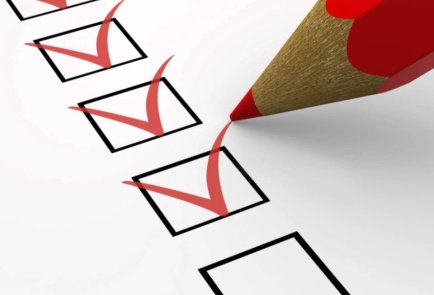 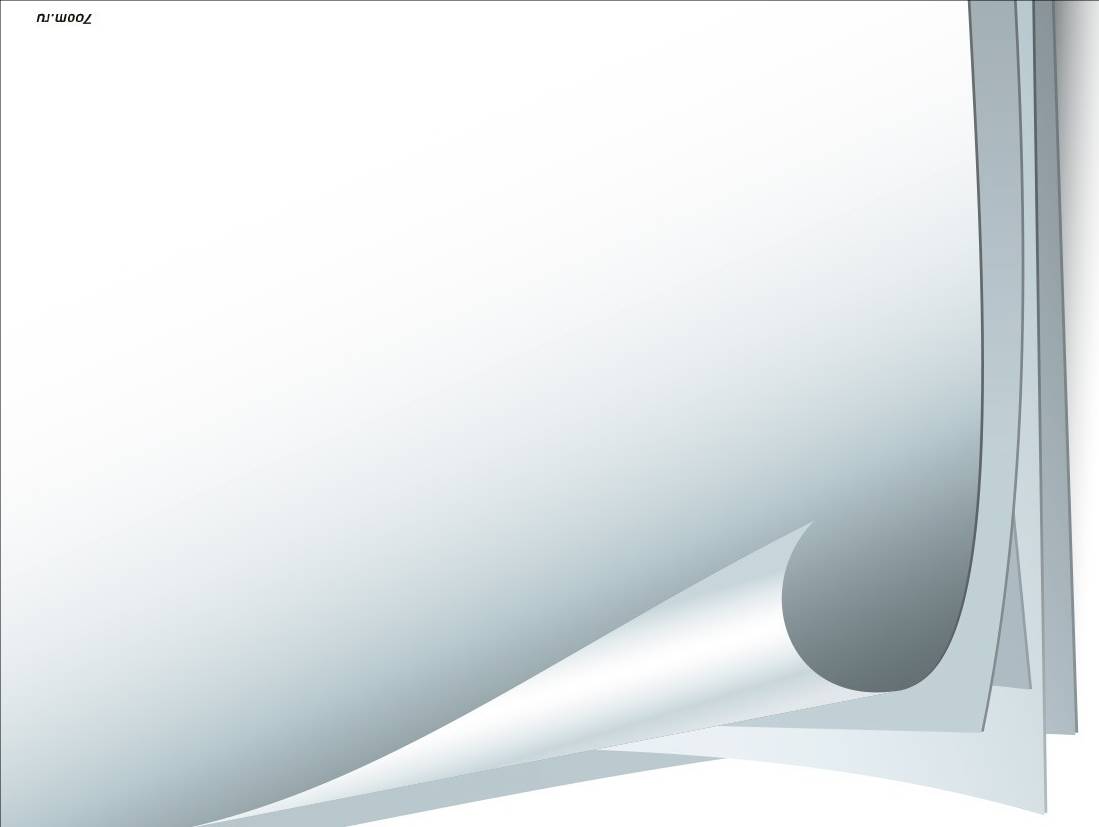 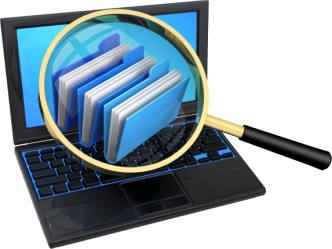 ИСТОРИКО-КУЛЬТУРНЫЙ СТАНДАРТ: НОВЫЕ ПОДХОДЫ К СОДЕРЖАНИЮ ШКОЛЬНОГО ИСТОРИЧЕСКОГО ОБРАЗОВАНИЯ

 Историко-культурное многообразие России

 Раскрывается происхождение, развитие и содержание основополагающих общероссийских символов и традиций

 Синхронизация российского исторического процесса с общемировым

 Новый подход к изучению истории российской культуры

 Исключить внутренние противоречия и взаимоисключающие трактовки исторических событий

 Доступность изложения, образность языка
ДИСКУССИОННЫЕ 
ПОДХОДЫ К ИЗУЧЕНИЮ «ТРУДНЫХ ВОПРОСОВ»
 ПО ИСТОРИИ
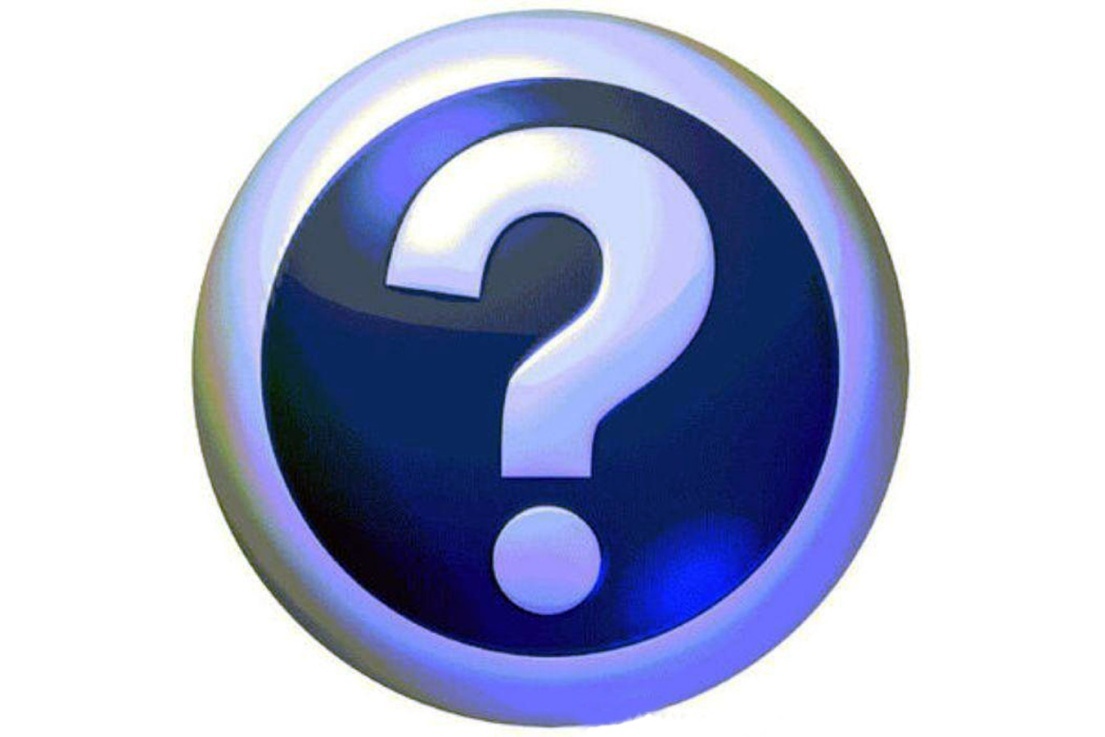 Можно ответить на любой вопрос, если он задан правильно.
                                                                                      ПЛАТОН
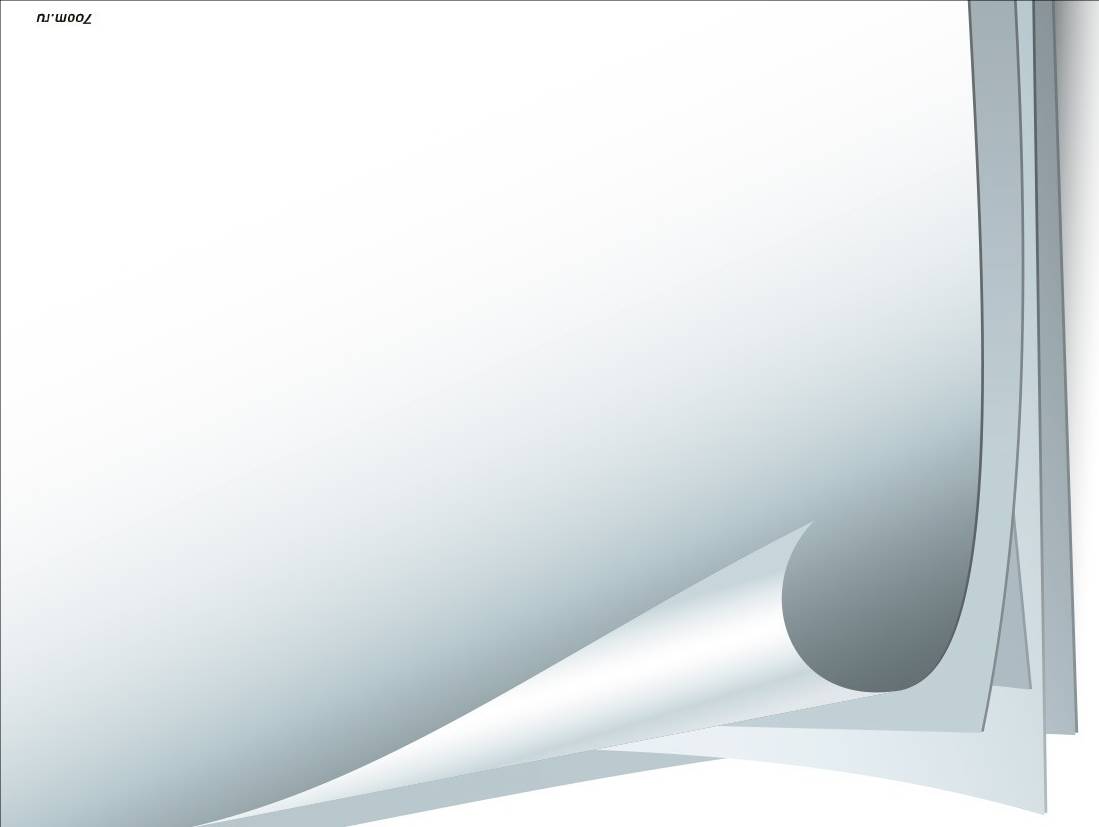 ПРОЕКТИРОВАНИЕ ИНДИВИДУАЛЬНОГО
ОБРАЗОВАТЕЛЬНОГО МАРШРУТА ОБУЧАЮЩИХСЯ
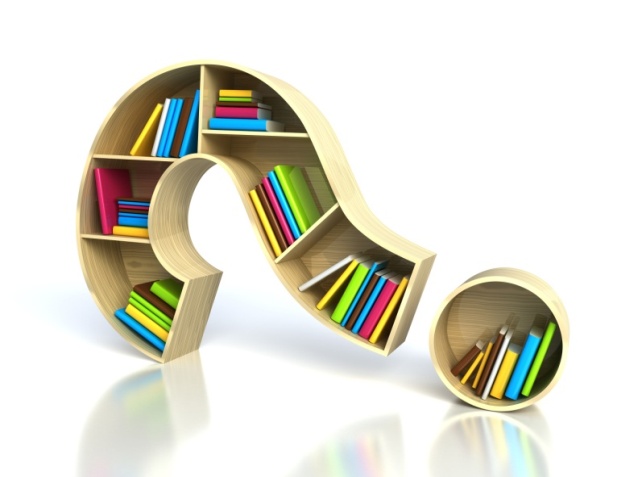 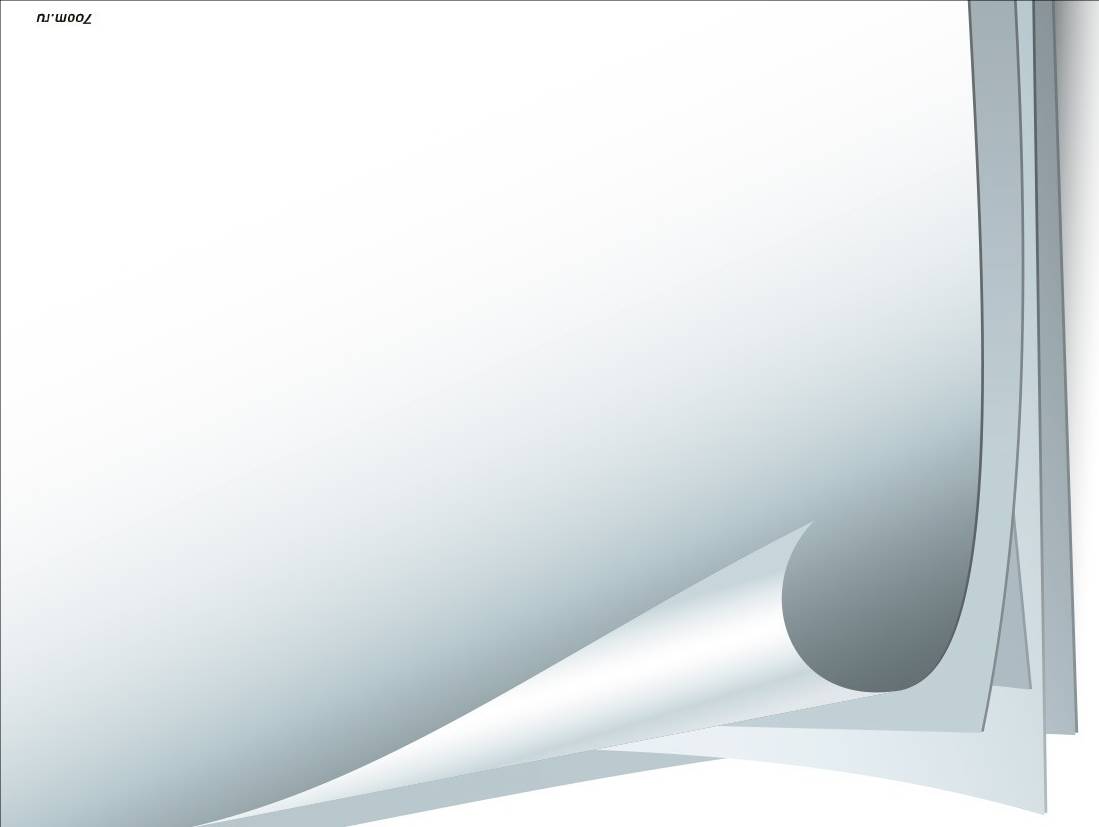 ВИДЫ  ИСТОРИЧЕСКОЙ ИНФОРМАЦИИ  И  СПОСОБЫ РАБОТЫ  С  НИМИ 
НА  УРОКАХ  ИСТОРИИ
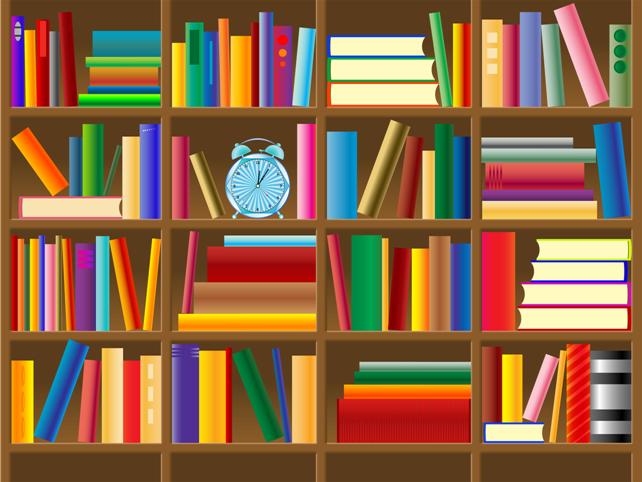 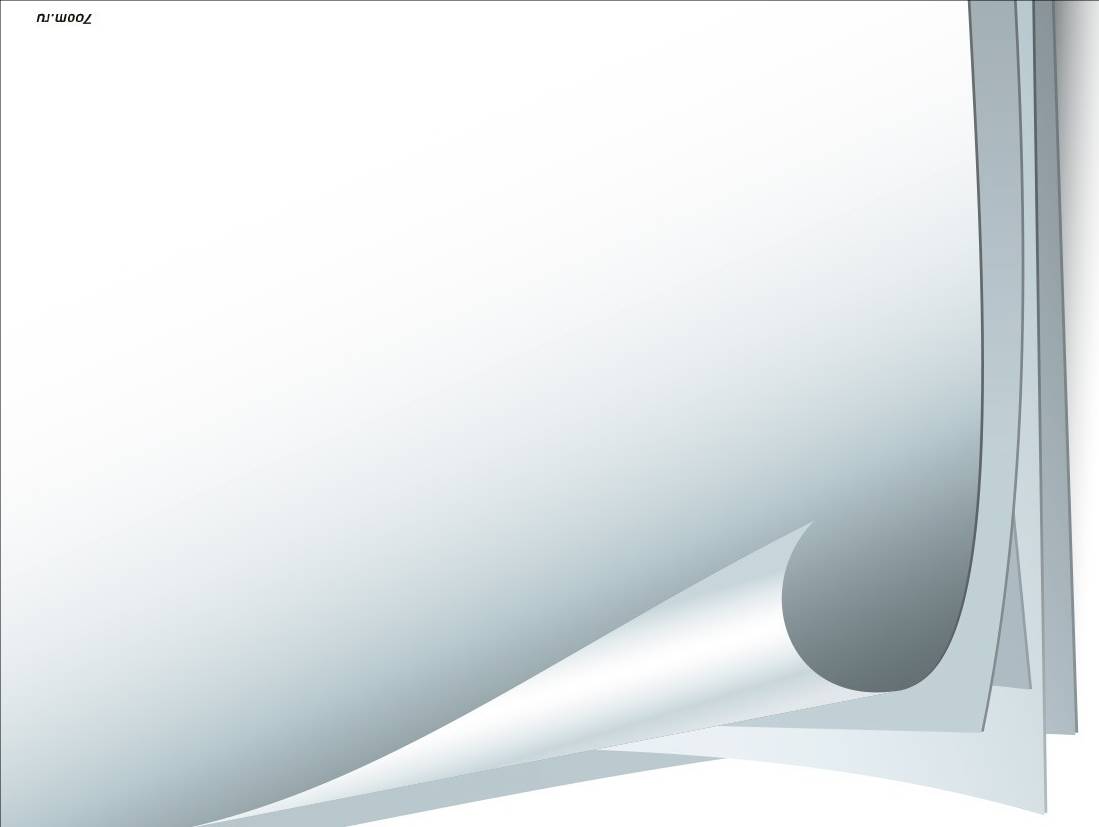 СИСТЕМА ФОРМИРОВАНИЯ ПОЗНАВАТЕЛЬНЫХ УУД: 
НА ПРИМЕРЕ УМЕНИЙ РАБОТЫ 
С ИСТОРИЧЕСКОЙ КАРТОЙ
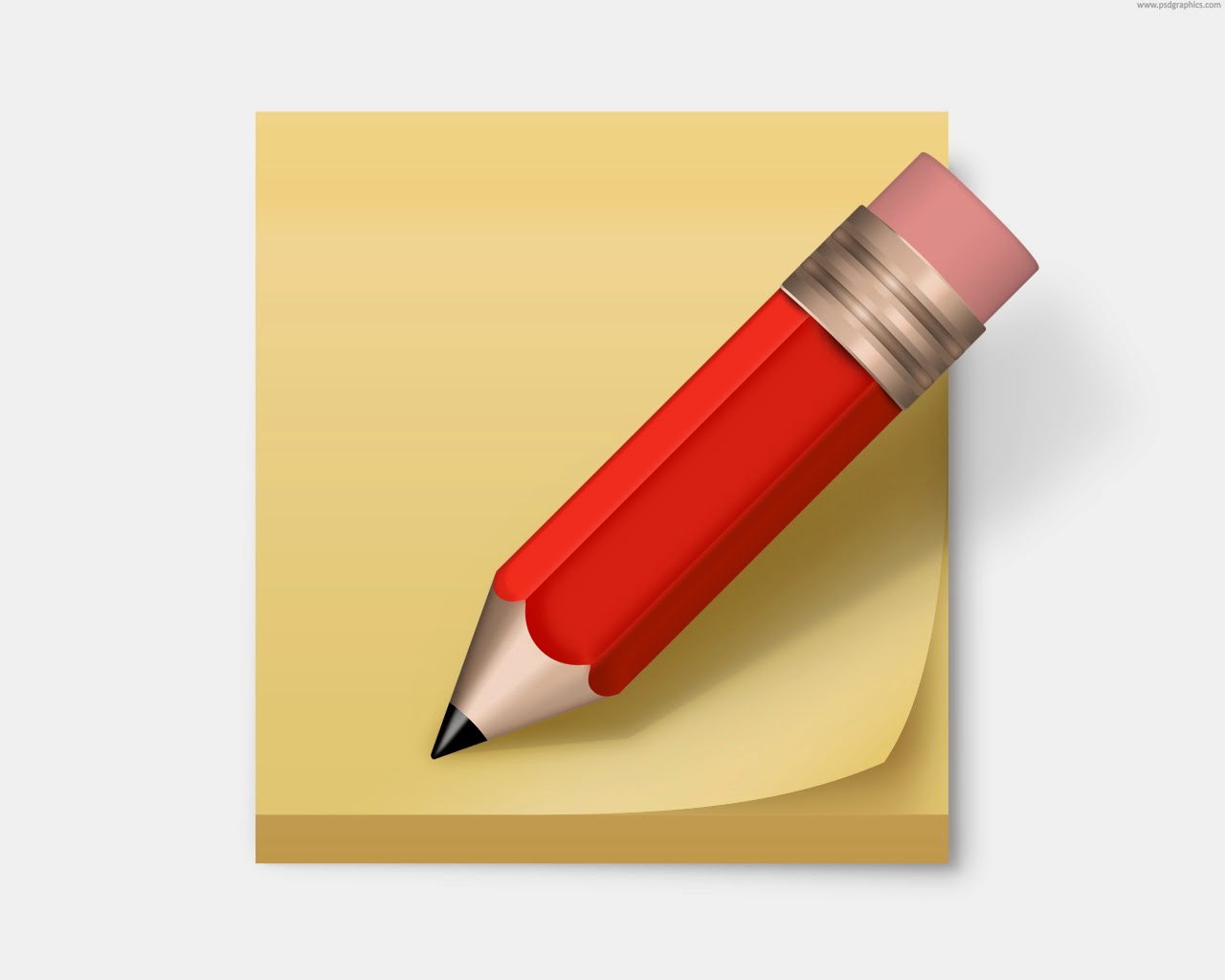 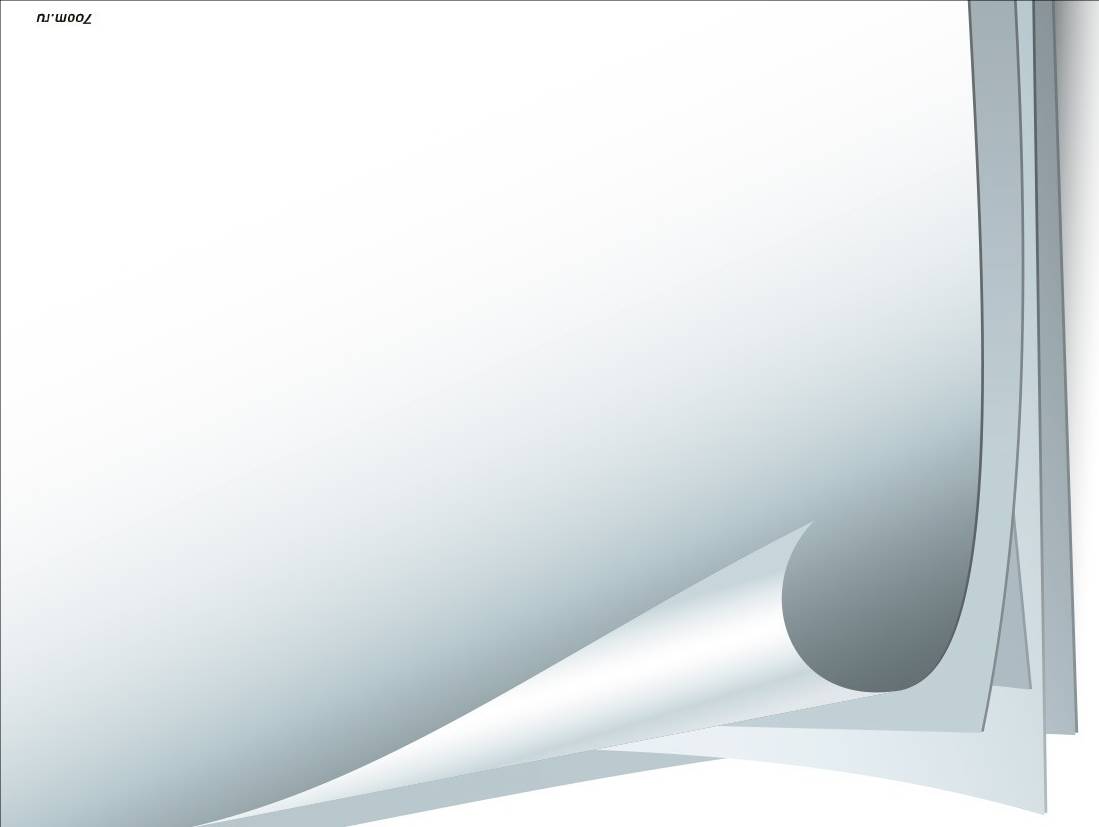 ИГРОВАЯ  ТЕХНОЛОГИЯ РЕАЛИЗАЦИИ  СИСТЕМНО-ДЕЯТЕЛЬНОСТНОГО  ПОДХОДА
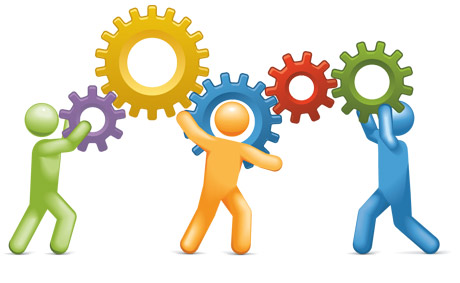 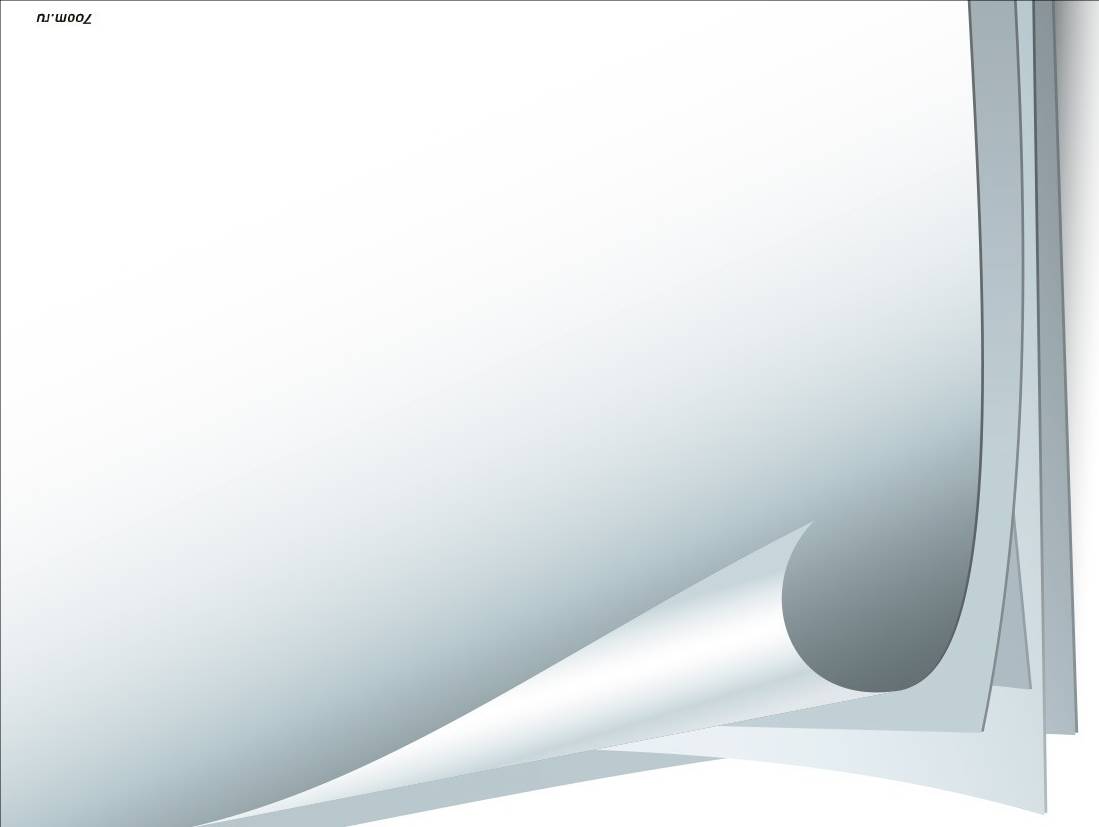 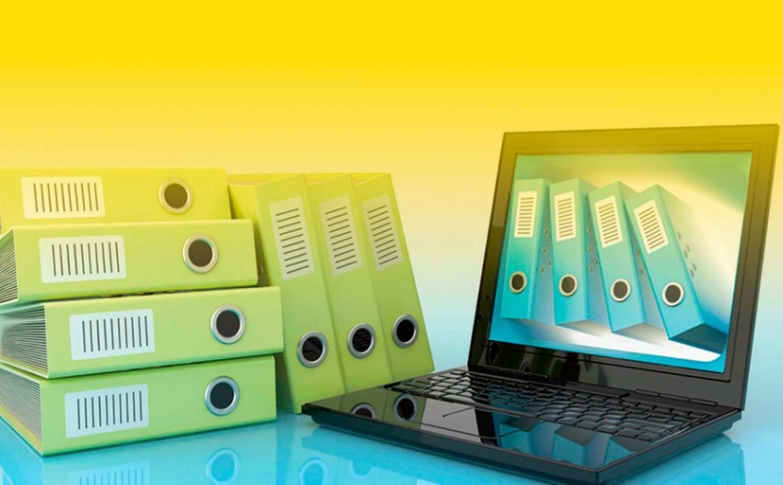 СПАСИБО ЗА 
ВНИМАНИЕ!